CNN Architectures
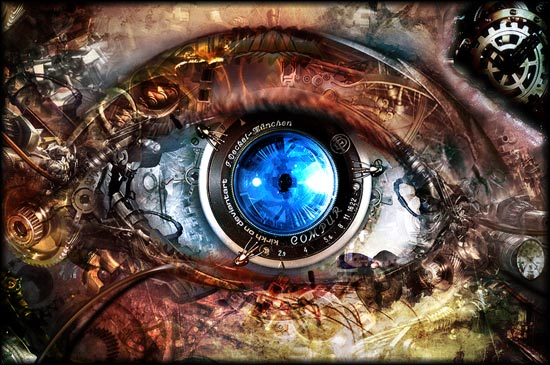 ILSVRC: Imagenet Large Scale Visual Recognition Challenge[Russakovsky et al 2014]
The Problem: Classification
Classify an image into 1000 possible classes:e.g. Abyssinian cat, Bulldog, French Terrier, Cormorant, Chickadee, 
red fox, banjo, barbell, hourglass, knot, maze, viaduct, etc.
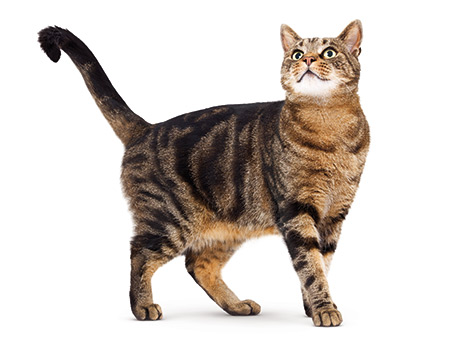 cat, tabby cat  (0.71)Egyptian cat (0.22)
red fox (0.11)
…..
The Data: ILSVRC
Imagenet Large Scale Visual Recognition Challenge (ILSVRC): Annual Competition
1000 Categories
~1000 training images per Category
~1 million images in total for training
~50k images for validation
Only images released for the test set but no annotations, evaluation is performed centrally by the organizers (max 2 per week)
The Evaluation Metric: Top K-error
Top-1 accuracy: 0.0
Top-1 error: 1.0
Top-2 accuracy: 0.0
Top-2 error: 1.0
True label: Abyssinian cat
Top-3 accuracy: 0.0
Top-3 error: 1.0
Top-4 accuracy: 1.0
Top-4 error: 0.0
Top-5 error: 0.0
Top-5 accuracy: 1.0
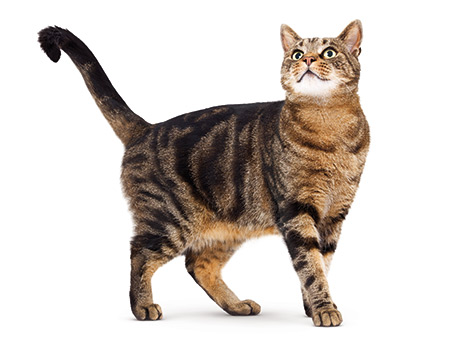 cat, tabby cat  (0.61)Egyptian cat (0.22)
red fox (0.11)
Abyssinian cat (0.10)
French terrier (0.03)
…..
Top-5 error on this competition (2012)
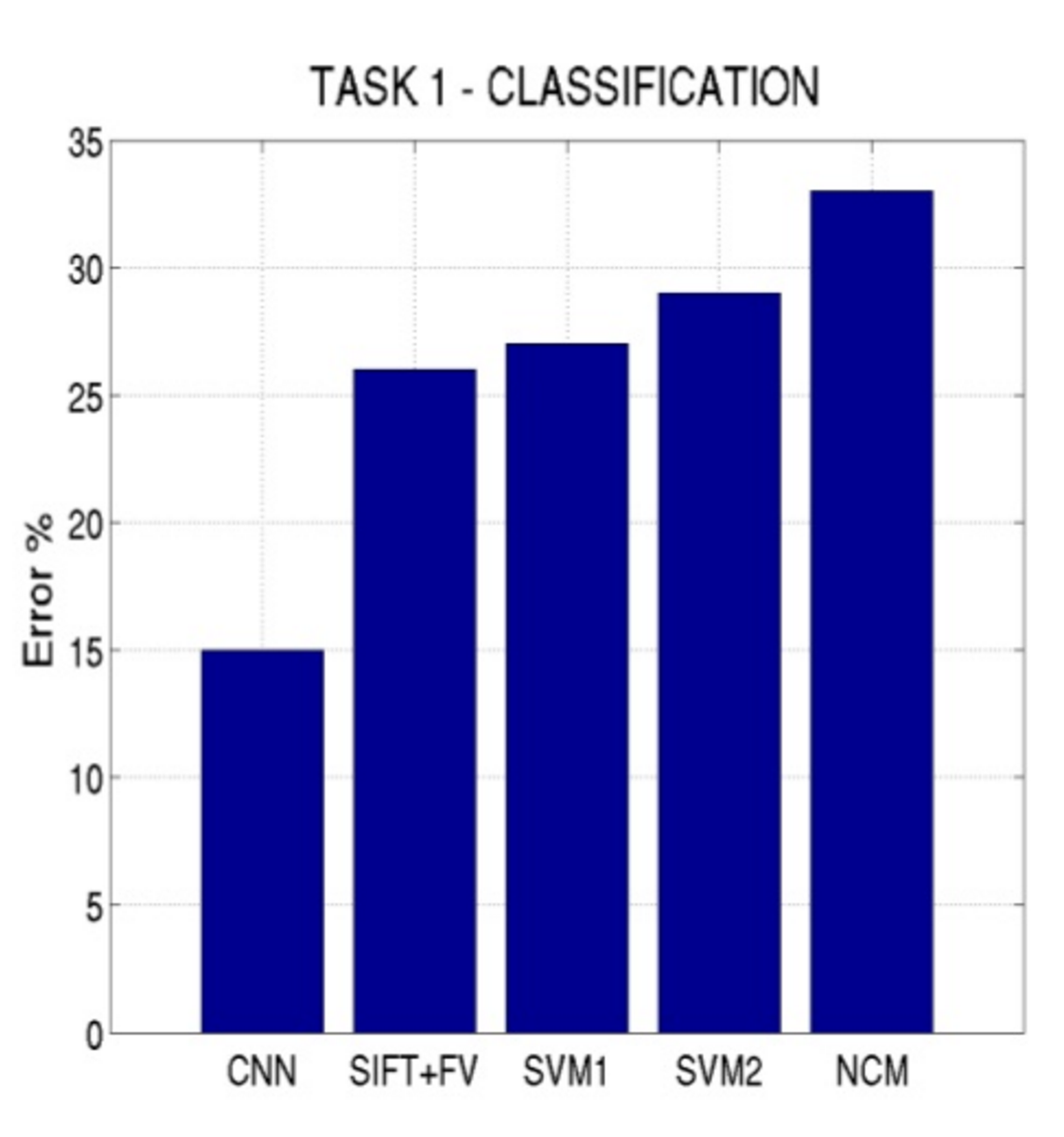 Alexnet (Krizhevsky et al NIPS 2012)
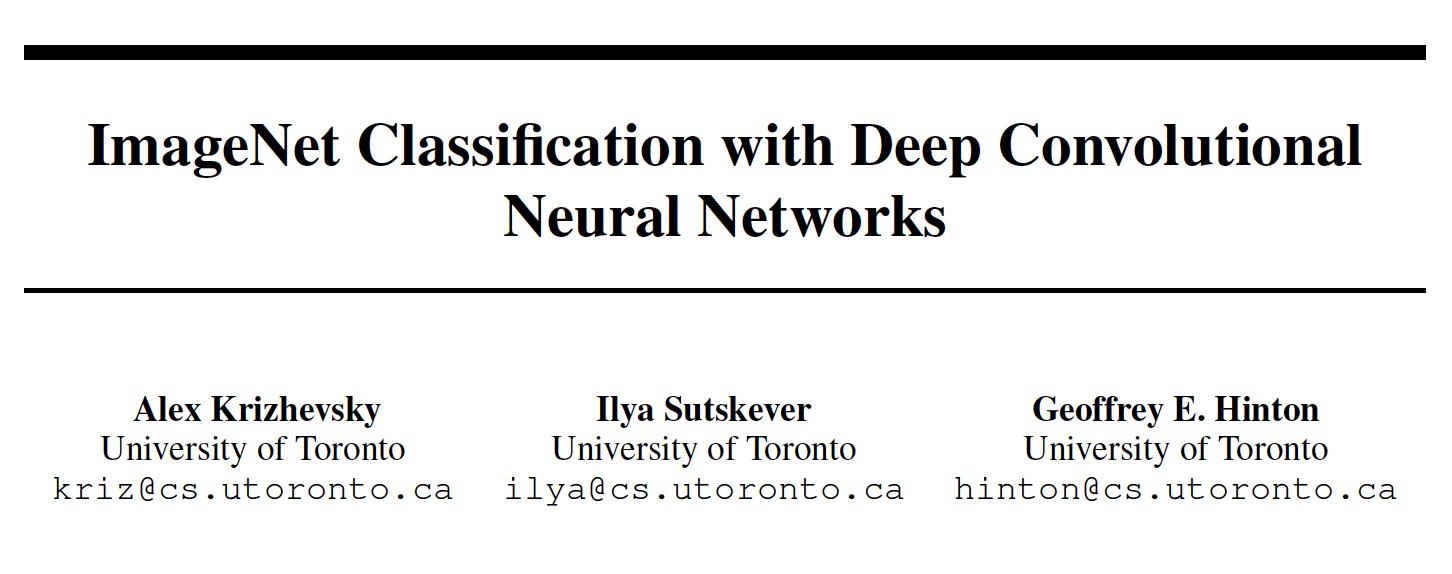 Alexnet
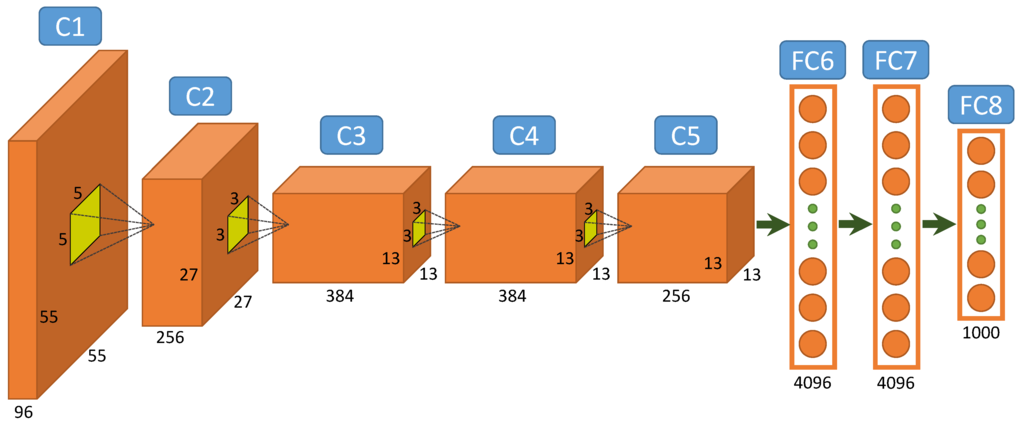 https://www.saagie.com/fr/blog/object-detection-part1
Pytorch Code for Alexnet
In-class analysis https://github.com/pytorch/vision/blob/master/torchvision/models/alexnet.py
Dropout Layer
Happens for every batch for a different set of connectionsonly during training
Important
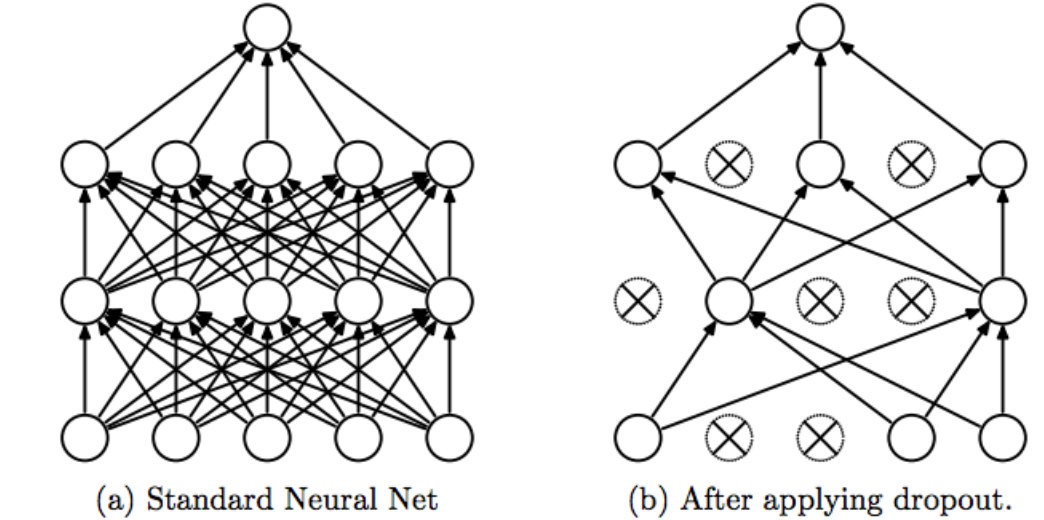 model.train()
model.eval()
Srivastava et al 2014
Preprocessing and Data Augmentation
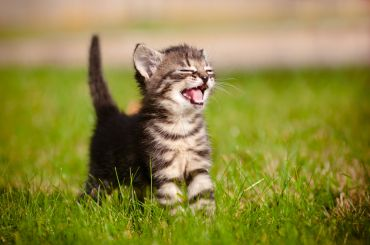 Preprocessing and Data Augmentation
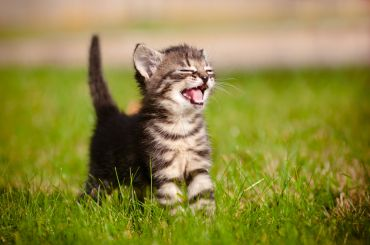 256
256
Preprocessing and Data Augmentation
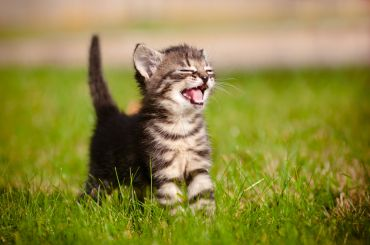 224x224
Preprocessing and Data Augmentation
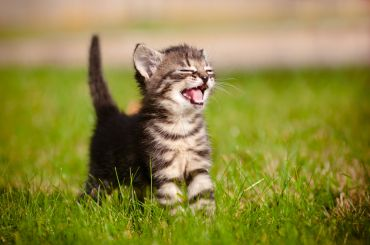 224x224
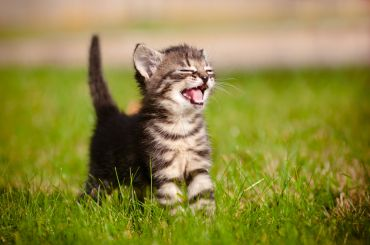 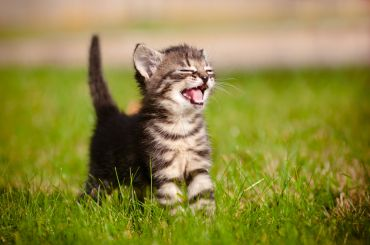 True label: Abyssinian cat
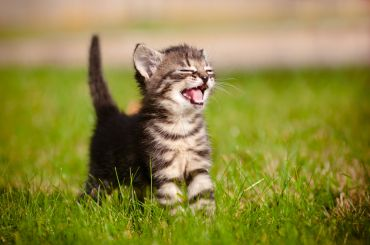 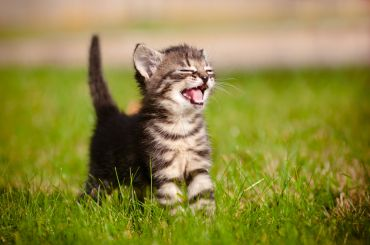 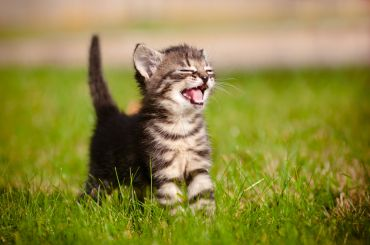 Some Important Aspects
Using ReLUs instead of Sigmoid or Tanh
Momentum + Weight Decay
Dropout (Randomly sets Unit outputs to zero during training) 
GPU Computation!
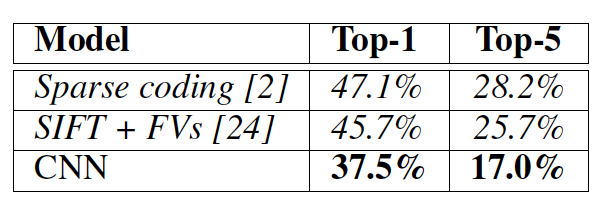 What is happening?
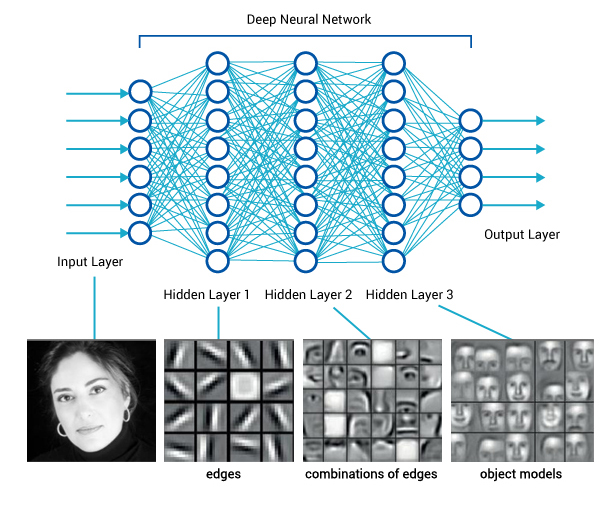 https://www.saagie.com/fr/blog/object-detection-part1
SIFT + FV + SVM (or softmax)
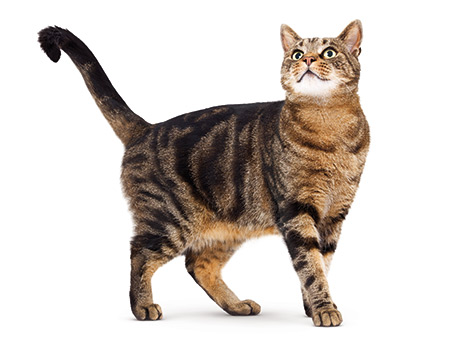 Feature extraction (SIFT)
Feature encoding(Fisher vectors)
Classification(SVM or softmax)
Deep Learning
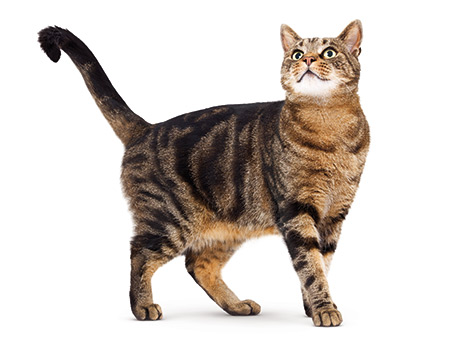 Convolutional Network
(includes both feature extraction and classifier)
VGG Network
Top-5:
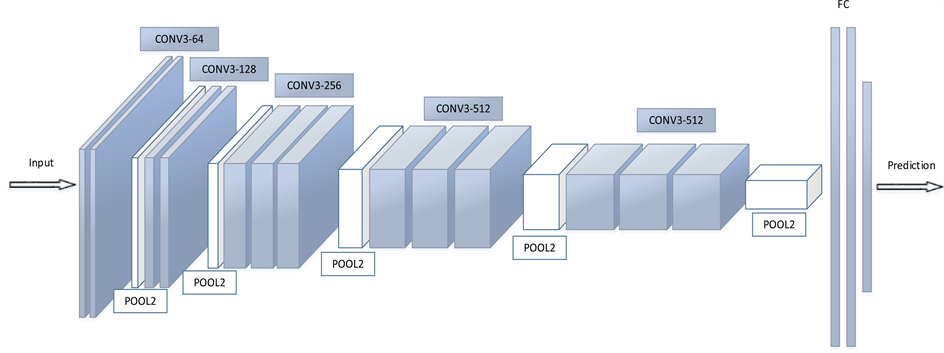 https://github.com/pytorch/vision/blob/master/torchvision/models/vgg.py
Simonyan and Zisserman, 2014.
https://arxiv.org/pdf/1409.1556.pdf
BatchNormalization Layer
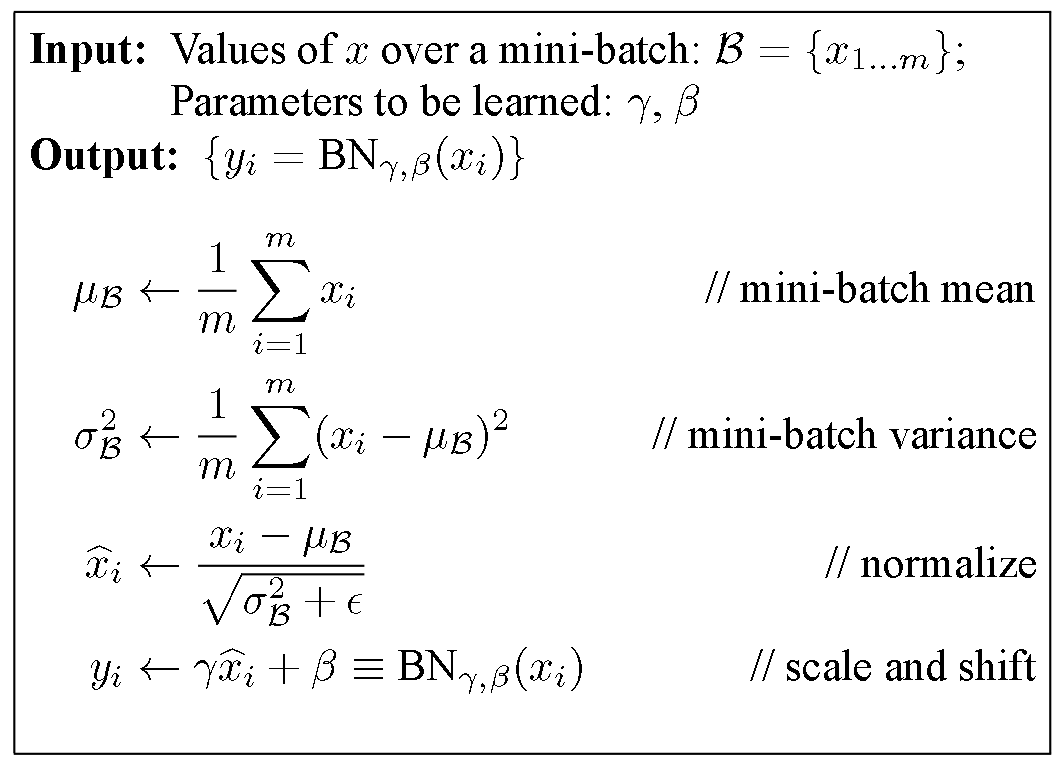 https://arxiv.org/abs/1502.03167
GoogLeNet
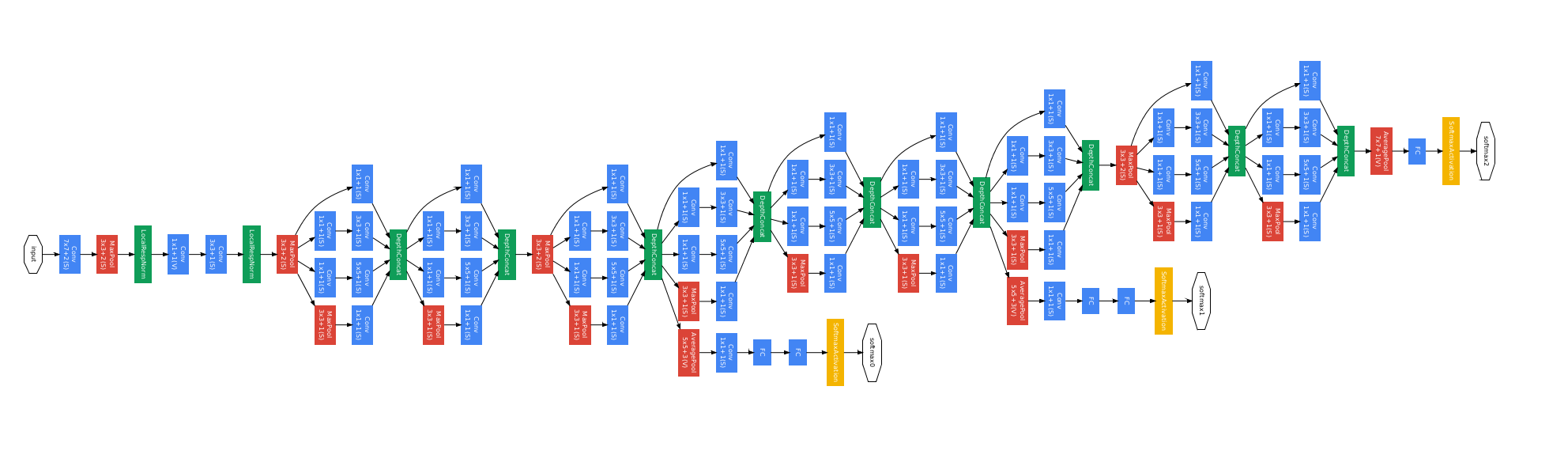 https://github.com/kuangliu/pytorch-cifar/blob/master/models/googlenet.py
Szegedy et al. 2014
https://www.cs.unc.edu/~wliu/papers/GoogLeNet.pdf
Further Refinements – Inception v3, e.g.
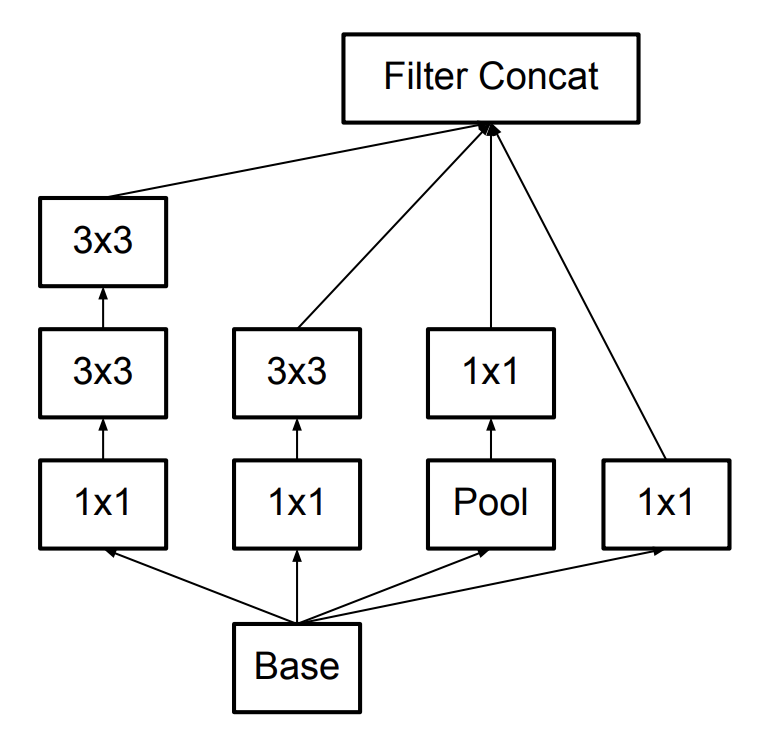 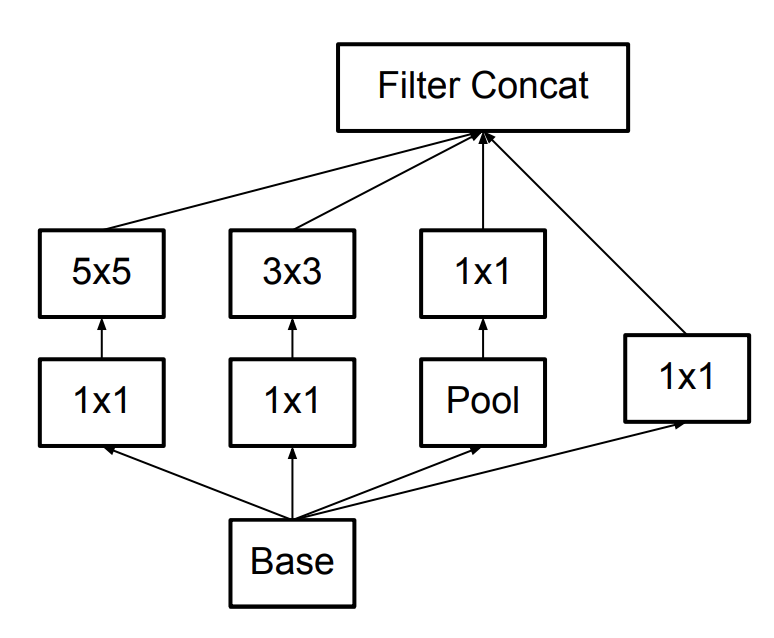 GoogLeNet (Inceptionv1)
Inception v3
ResNet (He et al CVPR 2016)
Sorry, does not fit in slide.
http://felixlaumon.github.io/assets/kaggle-right-whale/resnet.png
https://github.com/pytorch/vision/blob/master/torchvision/models/resnet.py
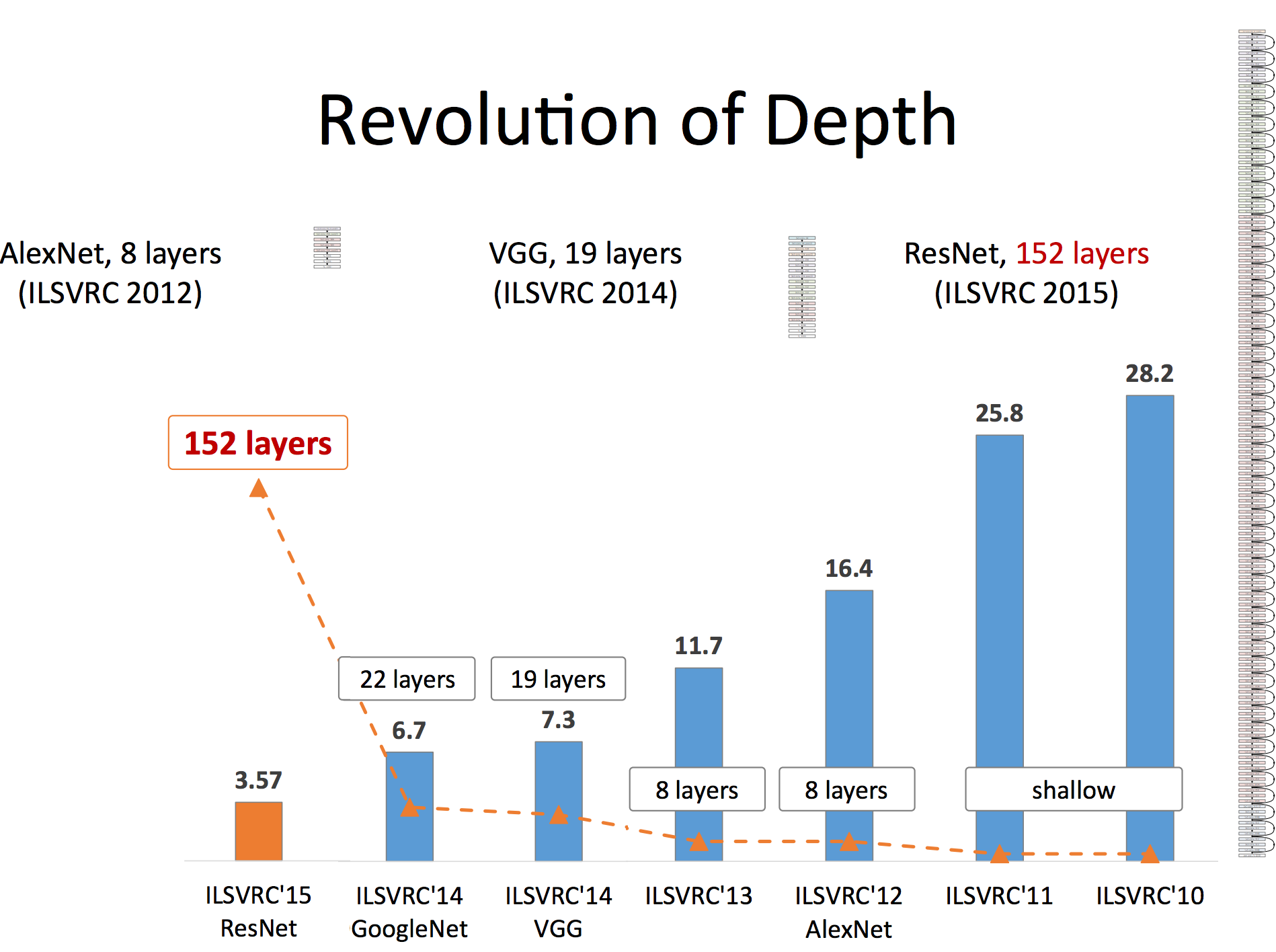 Slide by Mohammad Rastegari
Densenet
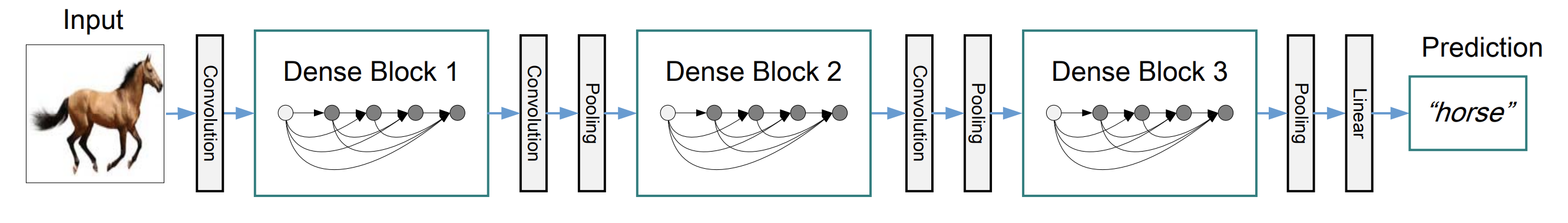 Densenet
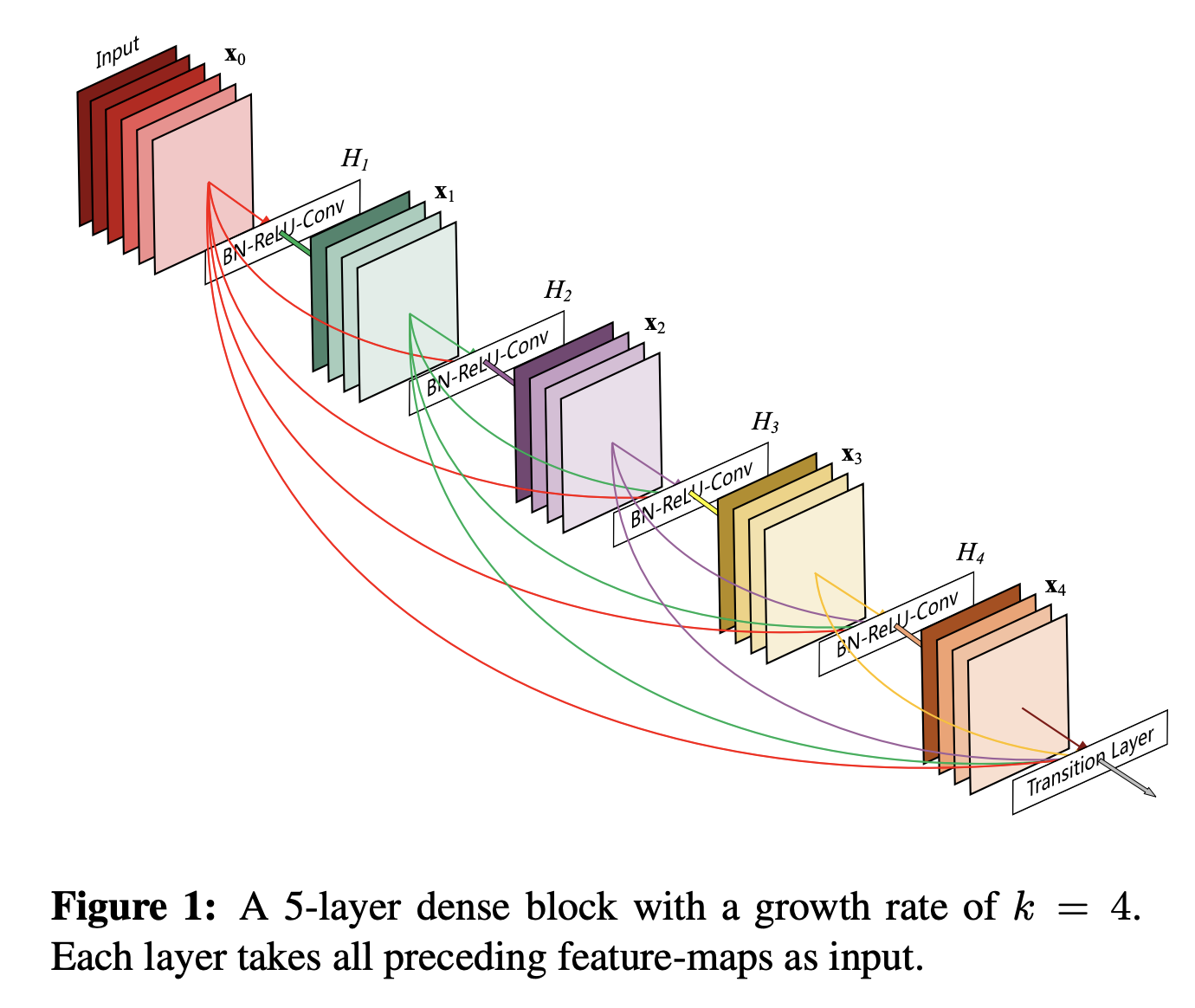 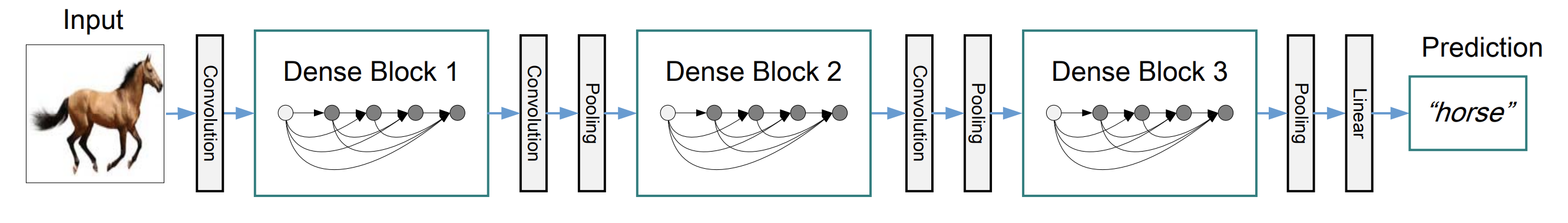 https://arxiv.org/pdf/1608.06993.pdf
Densenet
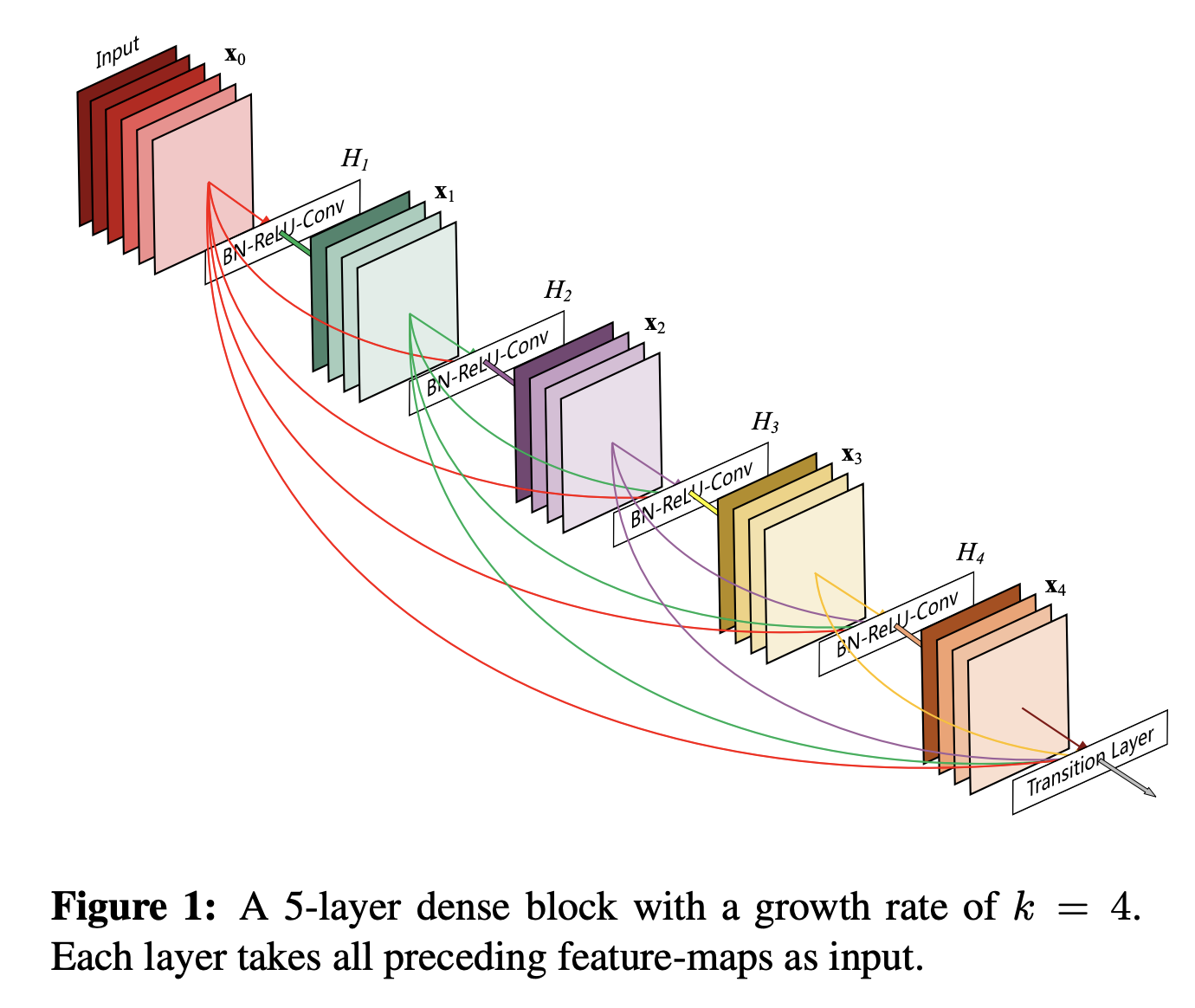 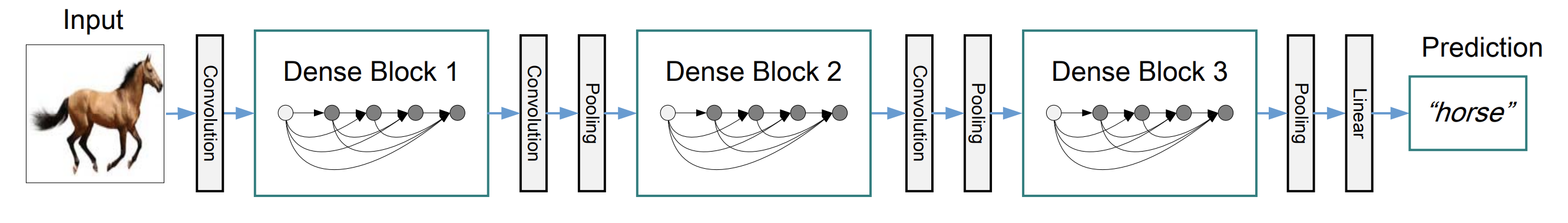 https://arxiv.org/pdf/1608.06993.pdf
Object Detection
deer
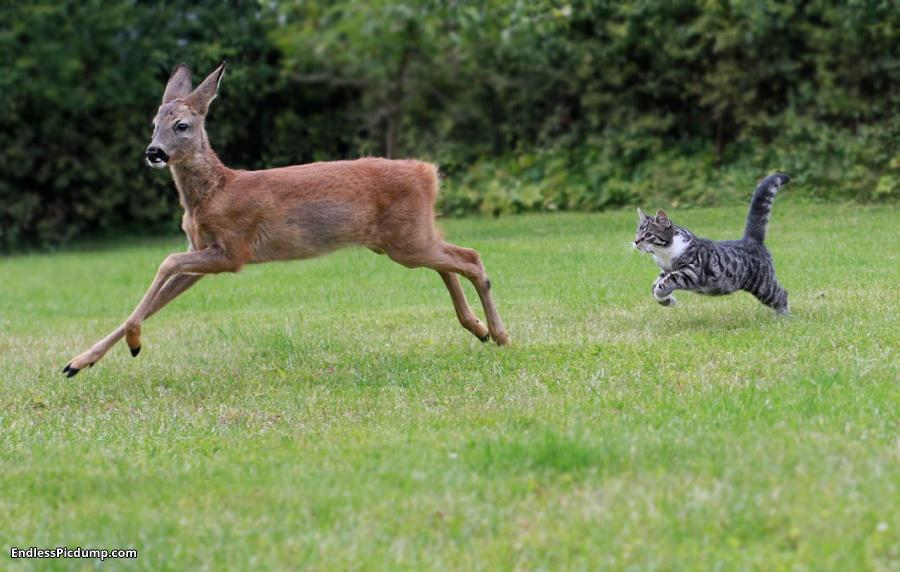 cat
Object Detection as Classification
deer?
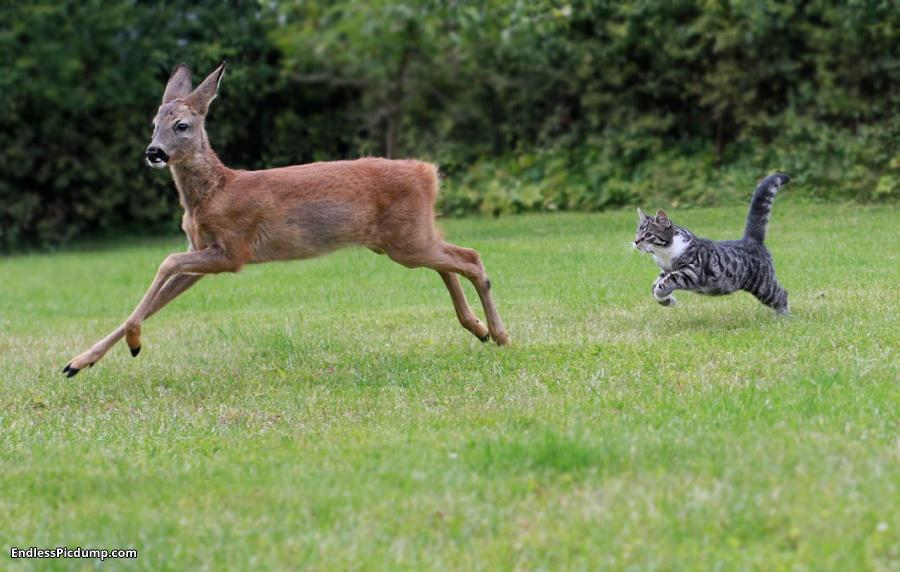 cat?
CNN
background?
Object Detection as Classification
deer?
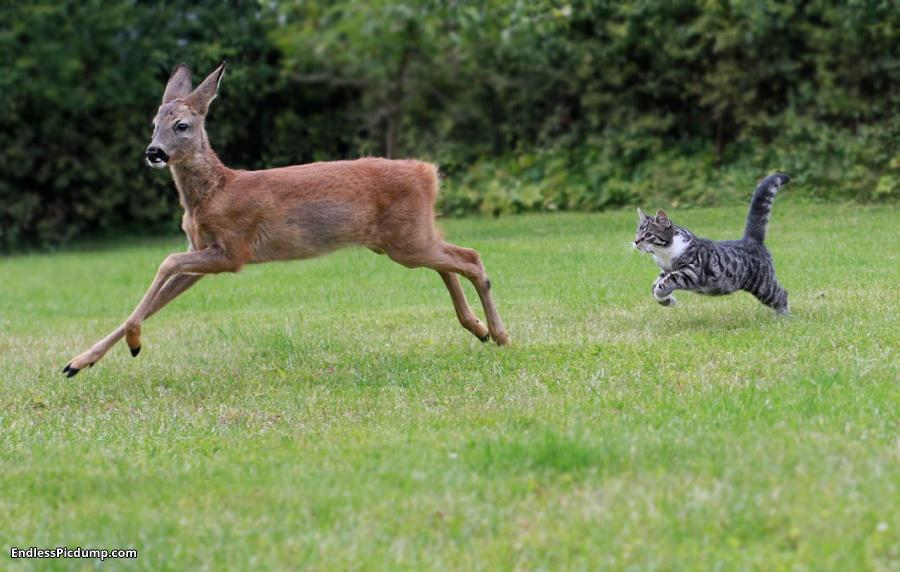 cat?
CNN
background?
Object Detection as Classification
deer?
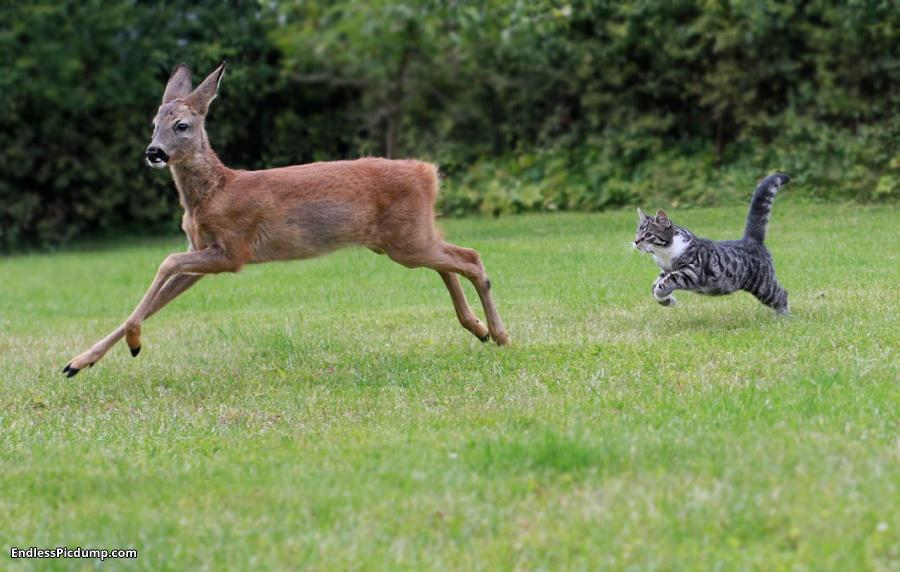 cat?
CNN
background?
Object Detection as Classificationwith Sliding Window
deer?
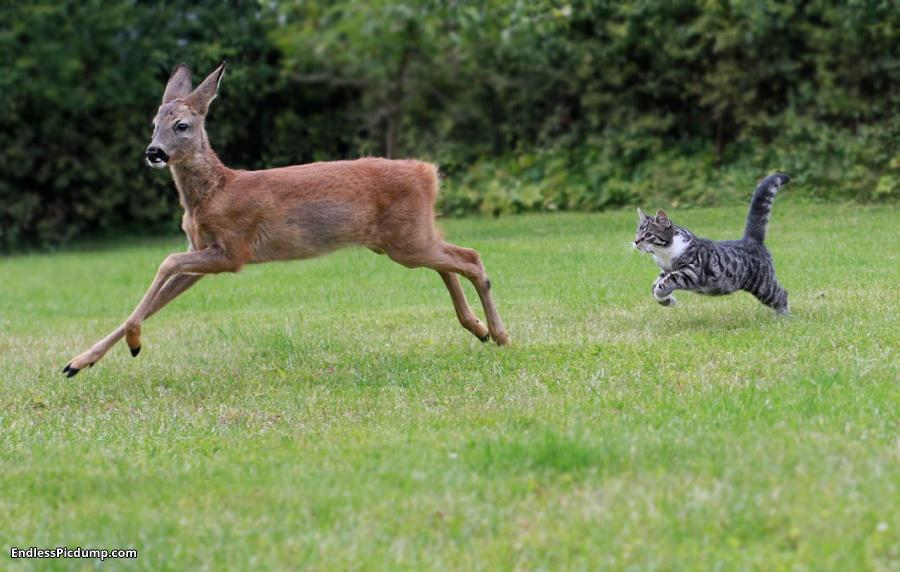 cat?
CNN
background?
Object Detection as Classificationwith Box Proposals
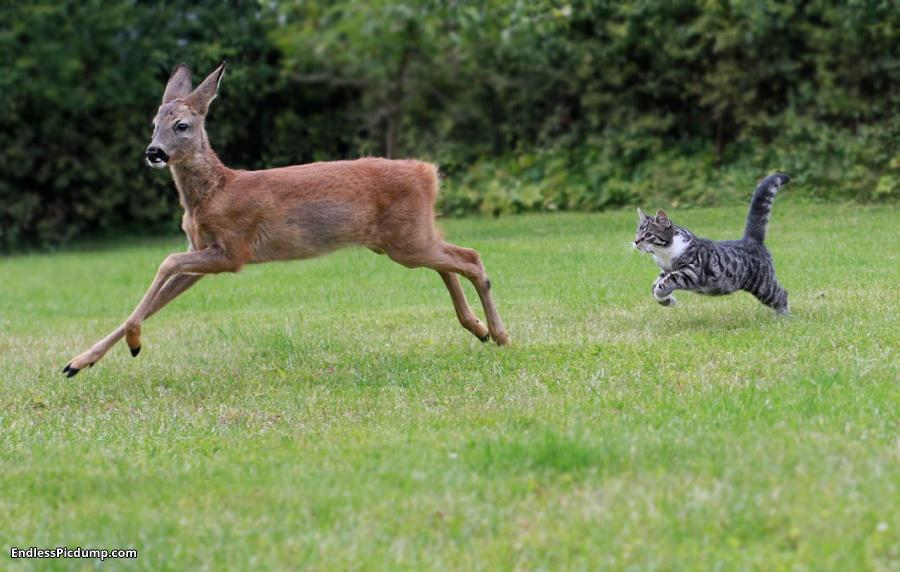 Box Proposal Method – SS: Selective Search
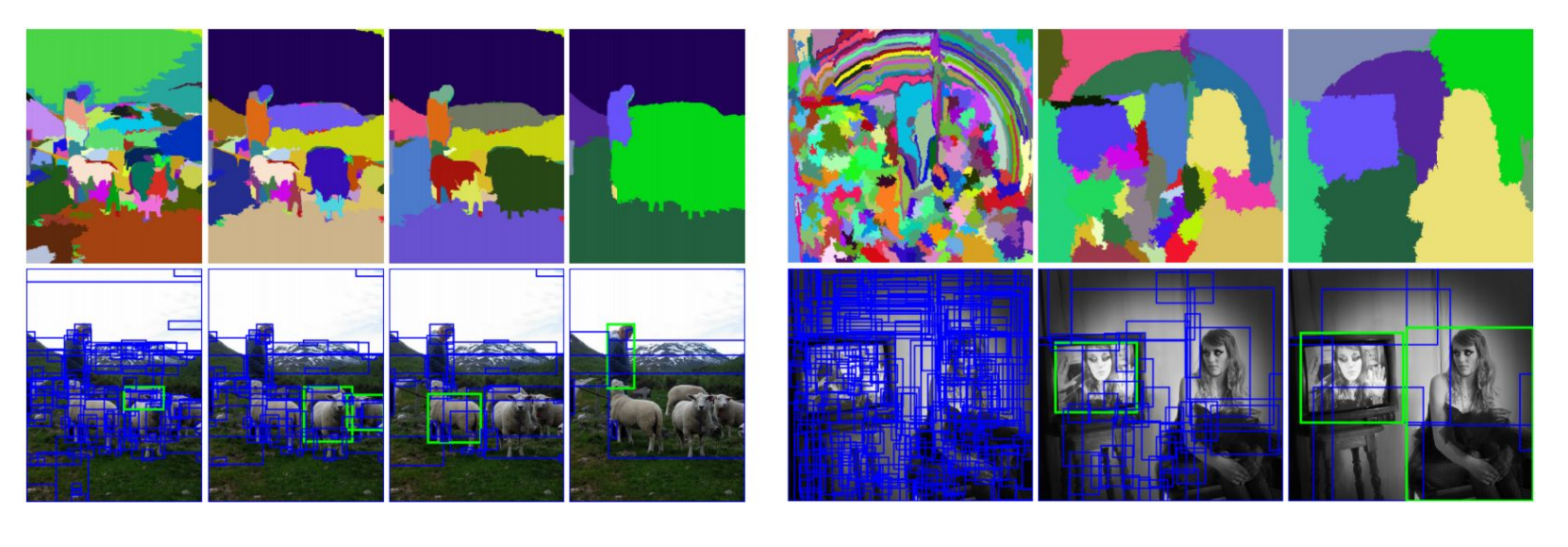 Segmentation As Selective Search for Object Recognition. van de Sande et al. ICCV 2011
RCNN
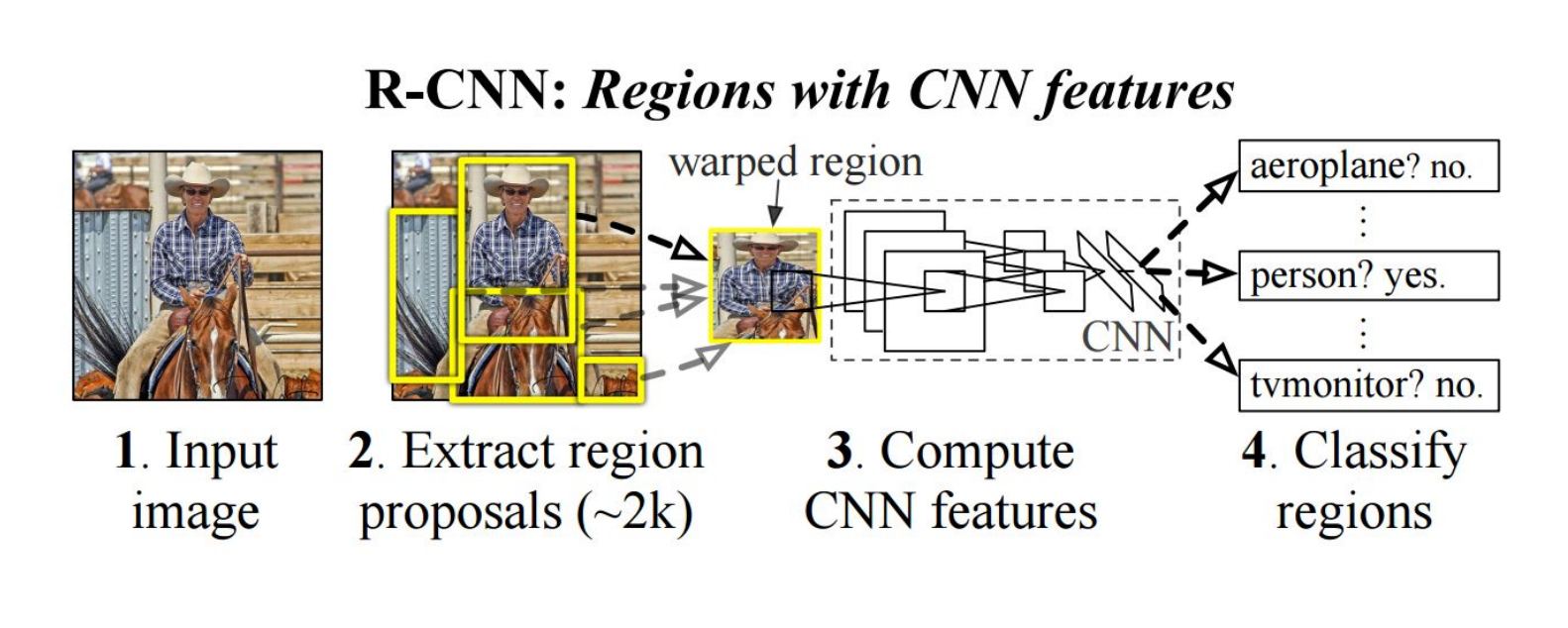 https://people.eecs.berkeley.edu/~rbg/papers/r-cnn-cvpr.pdf
Rich feature hierarchies for accurate object detection and semantic segmentation. Girshick et al. CVPR 2014.
Questions?
36